Clinical scenario 1
Premature, 2 Kg new born male baby of mother receiving gestational steroids is having empty right scrotum
Size and place of left testis is normal
Rest examination  within normal limits.
What is your diagnosis?
When to treat?
How will you manage?
If surgery is required, what is right age?
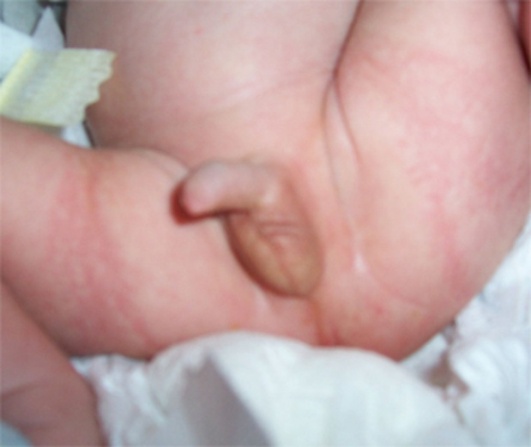 Clinical scenario 2
30 year old male presents with mild pain and intra-abdominal lump in right lower abdomen
O/E Lump is hard, non tender, irregular, fixed, not moving with respiration
Right scrotum is empty
What is the diagnosis and why?
How will you manage?
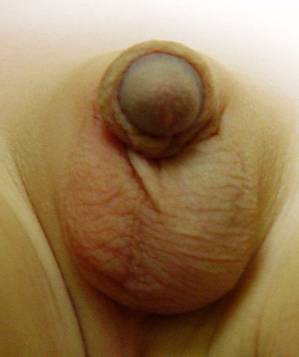 Undescended testes
Prof. Vinod Jain
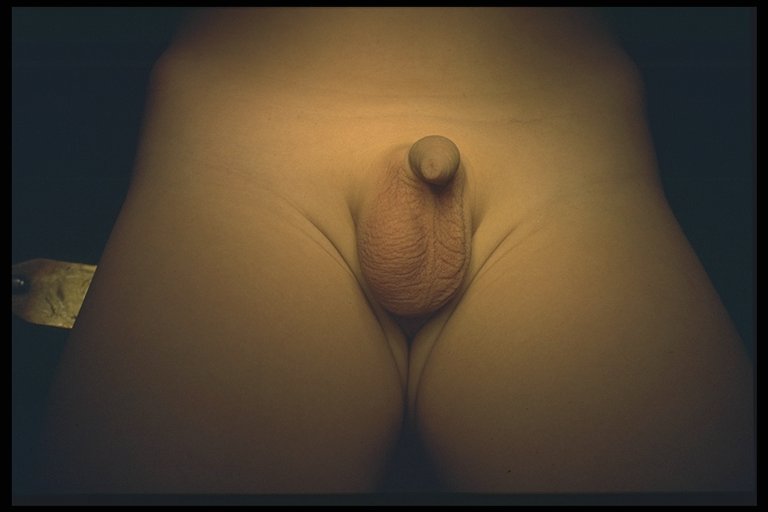 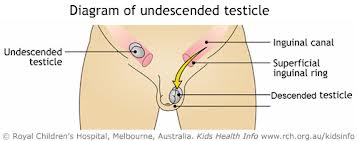 Learning Outcomes
Be able to understand embryology of testicular descent & its application
Be able to suspect diagnosis based on clinical presentations
Be able to confirm diagnosis
Be able to prescribe correct treatment
Should understand logical approach of management
Be acquainted with complications
Learning resource material
Baily and Love’s Short practice of surgery (27th edition)
Campbell – Walsh Urology (12th edition)
www.clinicaluptodate.com
www.clinicalkey.com
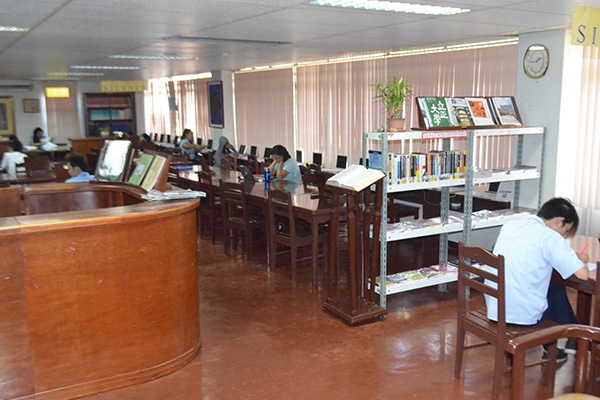 Undescended Testes
Testicular embryology and normal descent
Time table of testicular descent 
Incidence 
Classification
Theories of maldescent 
Endocrine factors 
Gubernacular factors 
Intra abdominal pressure
Undescended Testes
Histopathology 
Clinical features
Hazards of incomplete descent 
Investigations
Treatment 
Hormone therapy
Surgical treatment
Embryology of testicular descent
SRY gene located on short arm of Y chromosome is responsible for testicular differentiation in 7th week of gestation 
Testosterone from leydig cell and mullerian inhibiting substance (mis) from sertoli cells of fetal testes in 8th week initiate and sustain normal male development, independent of pituitary hormone regulation
Time table of testicular descent
In lumbar region – 2nd month of fetal life 
In iliac fossa – 3rd month 
At deep inguinal ring – till 7th month 
Travels inguinal canal – in the 7th month 
At superficial ring – 7th – 8th month 
Scrotum (final position) – 9th month
Incidence
Isolated cryptorchidism – most common congenital anomaly at birth in male newborns
Affects 3% of full term male newborns  
Unilateral is more common than bilateral 
Right side more common then left side
70-77% descend spontaneously by 3 month of age 
Incidence declines to 1% by 1 year of age and remains constant
Classification
Intra-abdominal
Intracanalicular
Extracanalicular
Suprapubic
Infrapubic
Kaplan
Palpable – 80%
Nonpalpable – 20%
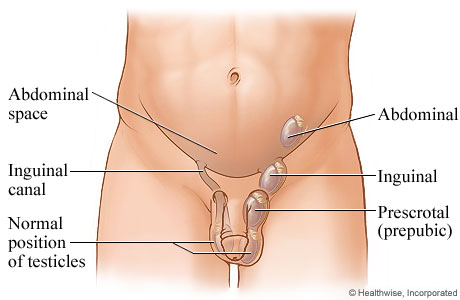 Factors for late testicular descent
Low birth weight  - Principal determinant at birth
Preterm birth delivery, small for gestational age
Twin neonates 
Cola consumption during pregnancy 
Preeclampsia 
Breech presentation 
Complicated delivery 
Familial factors
Gubernaculum and testicular descent
Gubernaculum develops in 7th week     
Important role in fixation of testis to inguinal canal before descent 
Definite role in descent is not obvious    (testis can not be pulled to the scrotum) 
Testicular descent is a complex process, mediated by both hormonal and mechanical factors
Testicular Descent
Testosterone and DHT necessary for descent in inguino-scrotal phase (2nd phase)
Descendin – an androgen independent factor (gubernacular specific growth factor)
Lowered intra-abdominal pressure
Prune belly syndrome
exomphalos
Histopathology
Changes are evident between 1-2 years of age 
Changes include 
Decreased number of leydig cells 
Degeneration of sertoli cells 
Delayed appearance of adult dark (AD) spermatogonia 
Failure of primary spermatocyte to develop 
Reduced total germ cell counts
Clinical features
Absent testis in normal position 
Soft and small if palpable 
May be associated with hernia or hydrocele 
Preterm and maternal history 
Gestational steroids 
Family history 
Documentation of undescended testis at the time of birth
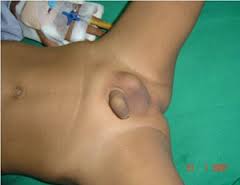 Terms in undescended Testis
Non-palpable
Vanishing
Atrophic
Retractile
Hazards of incomplete descent
Infertility
Pain due to trauma 
Associated indirect inguinal hernia 
Testicular torsion 
Testicular atrophy 
Testicular tumour
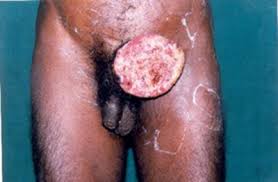 Investigations
Radiology – USG, CT Scan, MRI, herniography
Endocrine evaluation FSH, LH, HCG, Testosterone, DHT
hCG stimulation test
hCG stimulation test
Baseline testosterone level
hCG 2000 units daily x 4 days
Estimate testosterone on 5th day
10 times increased testosterone if testes are present
Management aims
Proper identification of anatomy, position and viability of undescended testis 
Timely placement of testis with in scrotum to further prevent impairment in fertility potential or endocrine function                       (6 month to 1 year)  
Permanent fixation for easy palpation 
No further testicular damage resulting from the treatment
Hormone therapy
Exogenous hCG (Structurally analogue to LH) – stimulates leydig cells directly to promote secretion of testosterone 
Exogenous GnRH or LHRH – Stimulates pituitary to release LH – promotes testicular testosterone production

Lower the pretreatment level better the success rate
Hormone therapy
Optimal age is 5 years 
More effective in bilateral than unilateral
Exogenous hCG – 1500 IU/M2 IM twice a week for 4 weeks
Exogenous GnRH – 1.2 mg / day nasal spray for 4 weeks 

Testis will descent in a month time in 10-20%
Hormone therapy
Not indicated in 
Patients with previous surgery for testis 
Patients with inguinal surgery 
Immune suppressed patients 
Overall efficacy 
<20% 
Significantly dependent on pretreatment testicular location 

Surgery remains gold standard treatment
Surgical treatment
Standard orchiopexy 
Laparoscopic orchiopexy 
Microvascular auto transplantation
Contra-lateral orchiopexy (prophylactic)
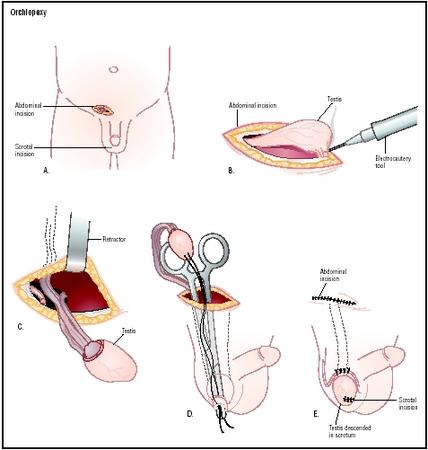 Surgical treatment –                         standard orchiopexy
Key steps  - 
Complete mobilization of testes and spermatic cord 
Repair of procesus vaginalis by high ligation of hernia sac
Skeletonization of spermatic cord without sacrificing vascular integrity 
Creation of superficial pouch in hemiscrotum
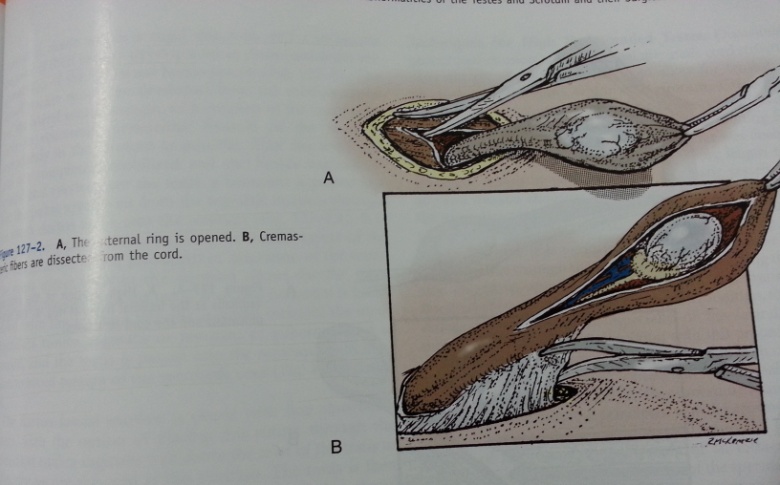 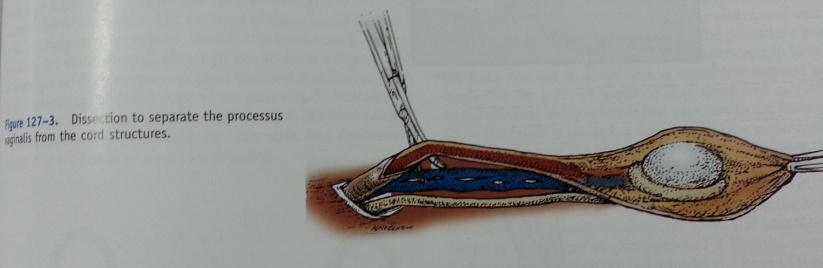 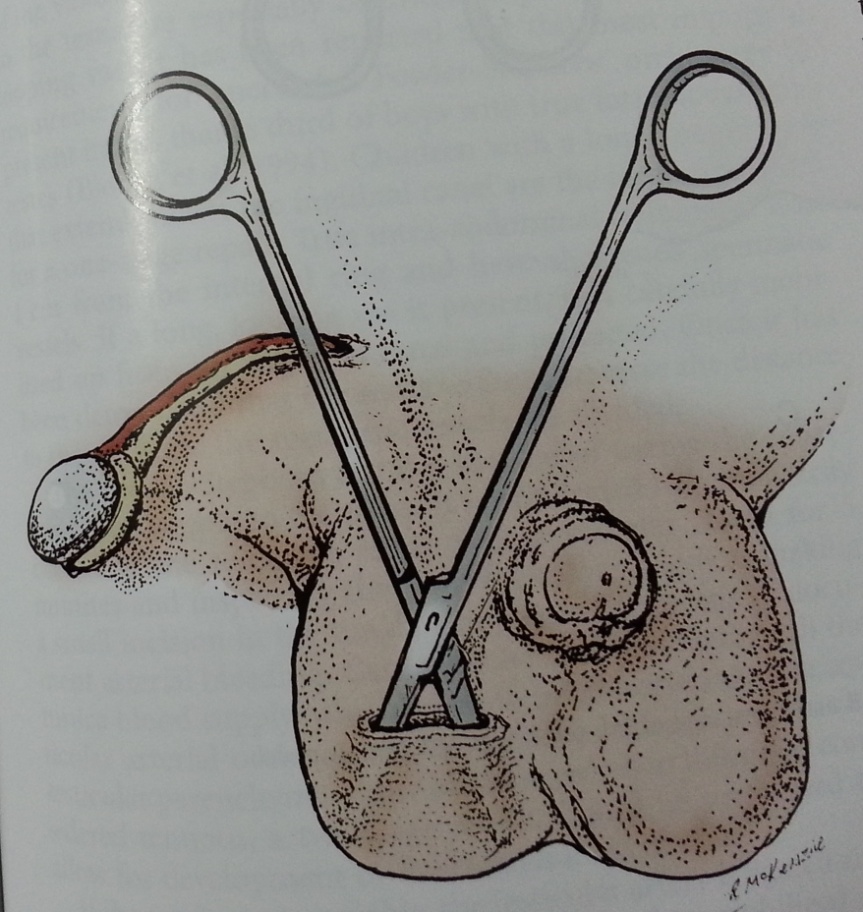 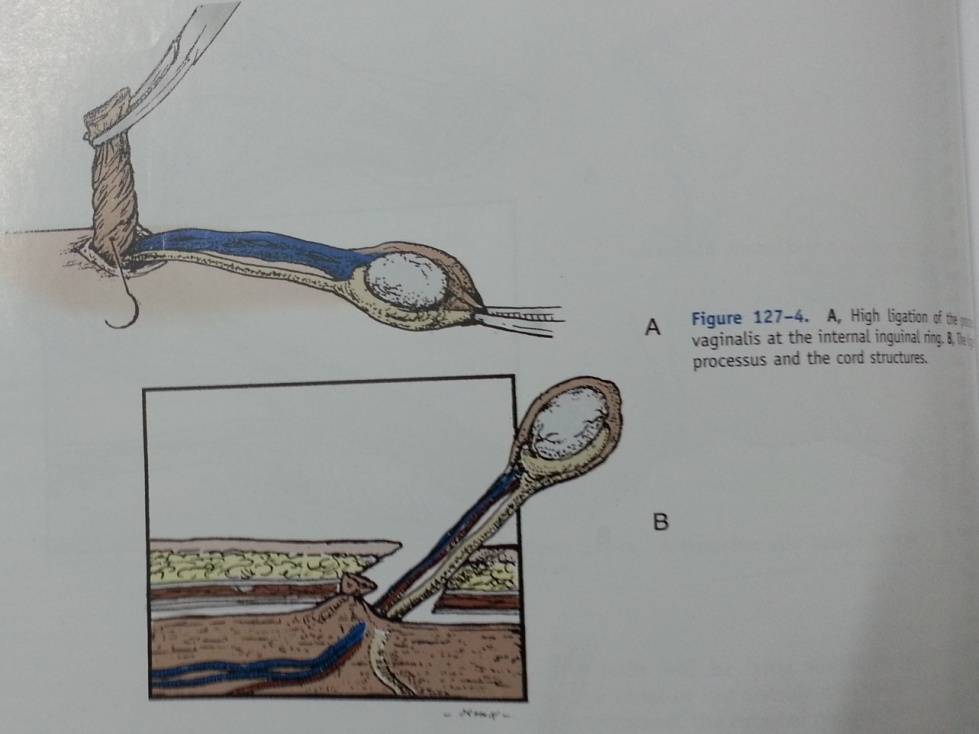 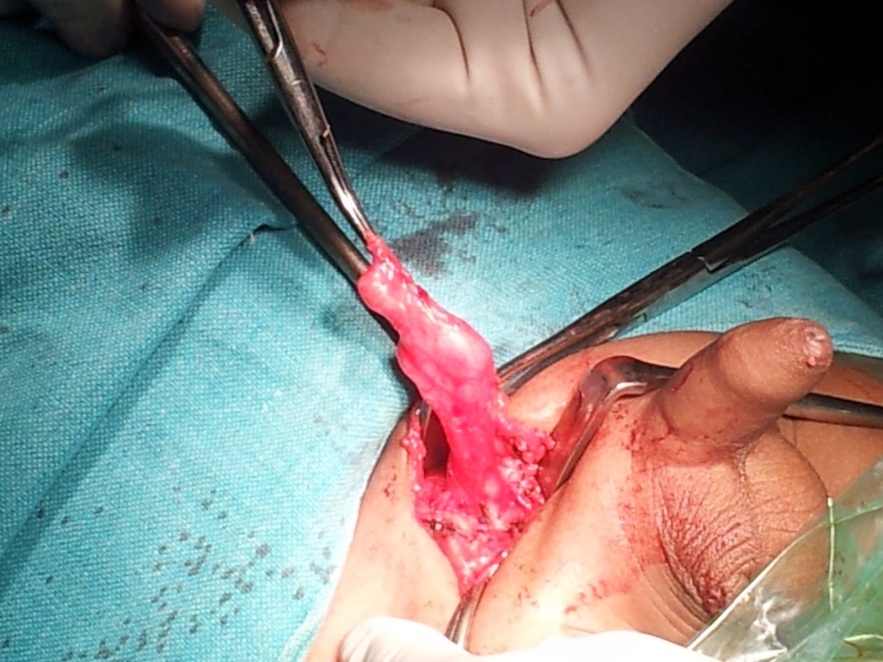 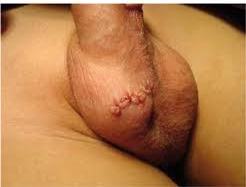 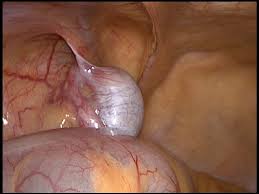 Complications of orchiopexy
Testicular retraction 
Heamatoma formation 
Wound infection
Ilioinguinal nerve injury 
Post operative torsions
Damage to vas deferens 
Testicular atrophy
Indication of Orchiectomy
In post pubescent males with – 
Contralateral normally descended testis and morphologically and anatomically abnormal cryptorchid testis 
Too far from scrotum to be placed without compromising the vascular supply
Interdisciplinary Linkage?
Surgery/Urology
Pathology
Radiodiagnosis and nuclear medicine
Radiotherapy
Surgical oncology
Medical oncology
Paramedics and health workers
Any Questions
?
Let us revise
Testicular embryology and normal descent
Time table of testicular descent 
Incidence 
Classification
Theories of maldescent 
Endocrine factors 
Gubernaculum factors 
Intra abdominal pressure
Histopathology 
Clinical features
Hazards of incomplete descent 
Investigations
Treatment 
Hormone therapy
Surgical treatment
Clinical scenario 1
Premature, 2 Kg new born male baby of mother receiving gestational steroids is having empty right scrotum
Size and place of left testis is normal
Rest examination  within normal limits.
What is your diagnosis?
When to treat?
How will you manage?
If surgery is required, what is right age?
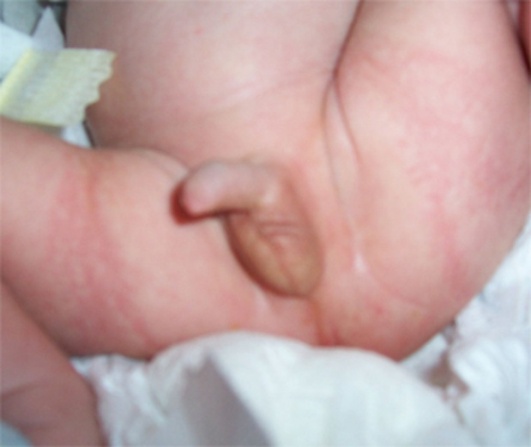 Clinical scenario 2
30 year old male presents with mild pain and intra-abdominal lump in right lower abdomen
O/E Lump is hard, non tender, irregular, fixed, not moving with respiration
Right scrotum is empty
What is the diagnosis and why?
How will you manage?
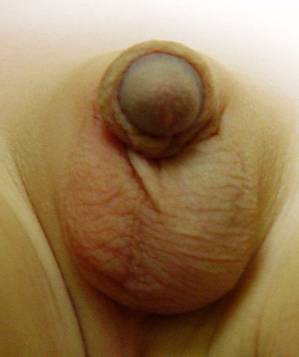